Федеральное государственное бюджетное образовательное учреждение высшего образования «Красноярский государственный медицинский университет имени профессора В.Ф. Войно-Ясенецкого» Министерства здравоохранения Российской Федерации Фармацевтический колледж
ДНЕВНИК
производственной практики
Дисциплина: Организация деятельности аптеки и ее структурных подразделений.
Выполнила: студентка 2 курса
Отделения «Фармация» Группы 201-1
Годунова В.А.
Вывеска ООО «РАС»Аптека «Низкие цены»
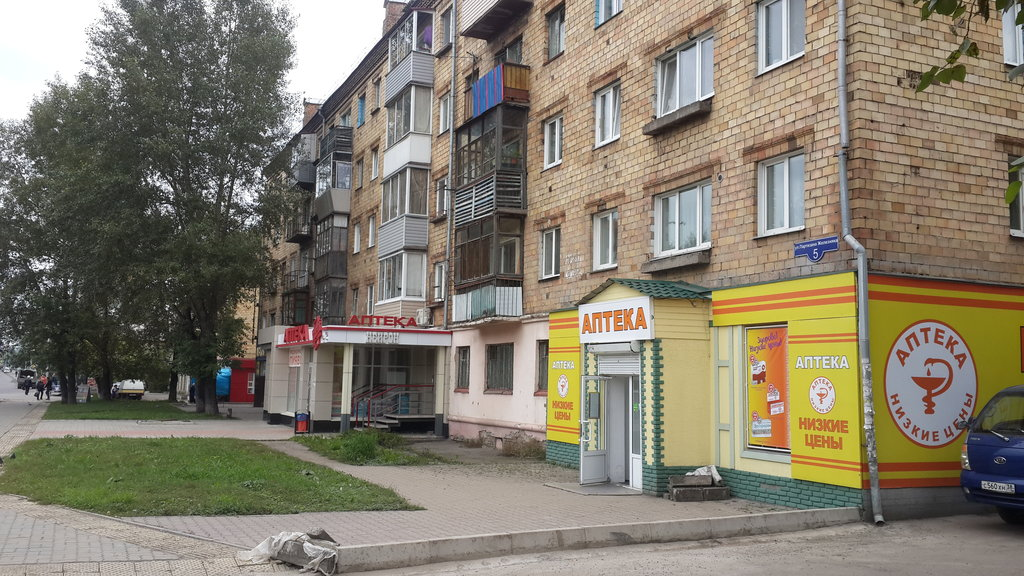 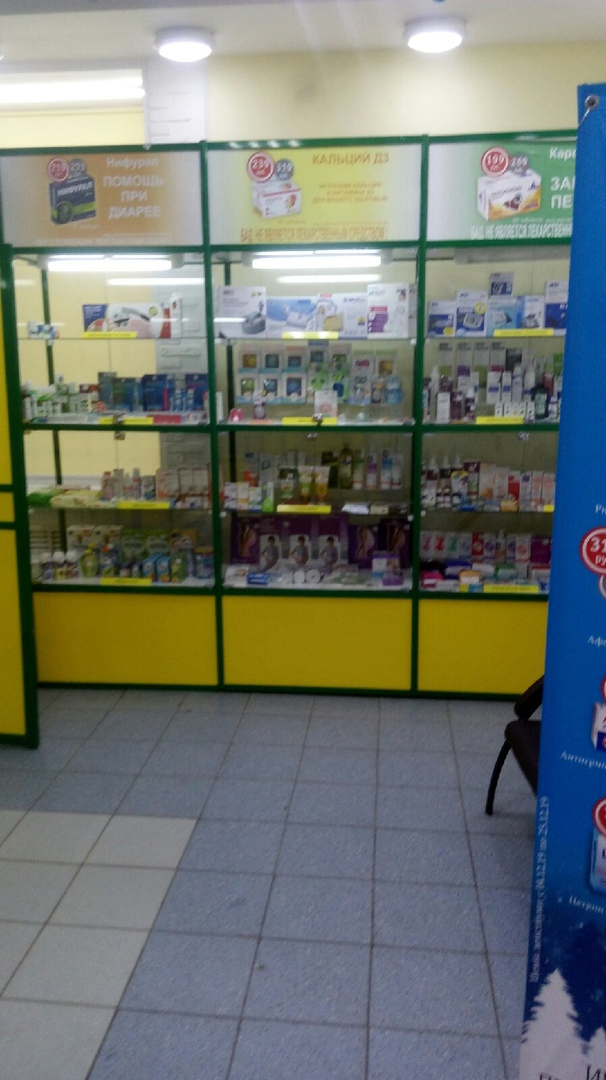 Торговый зал аптеки
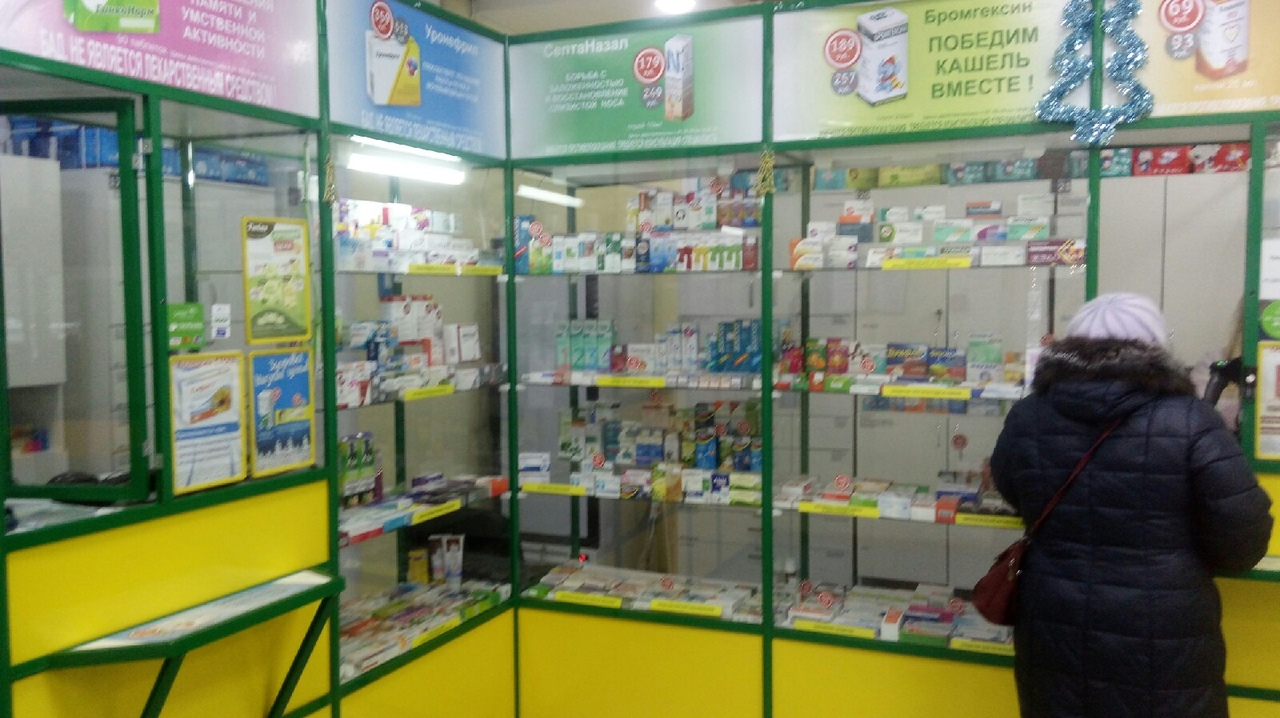 Гардеробная
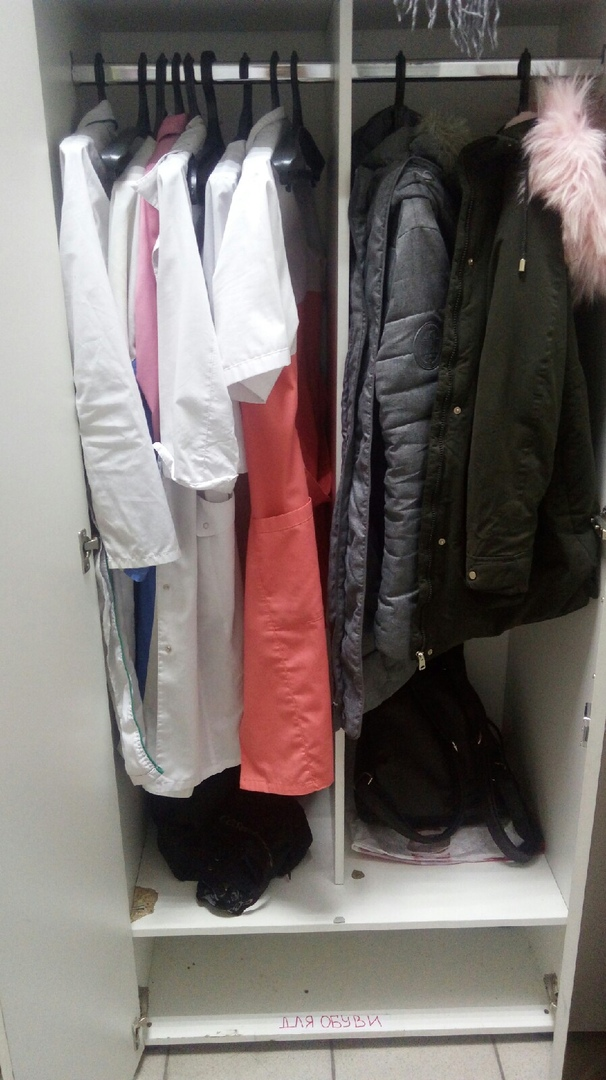 Рабочее место фармацевта
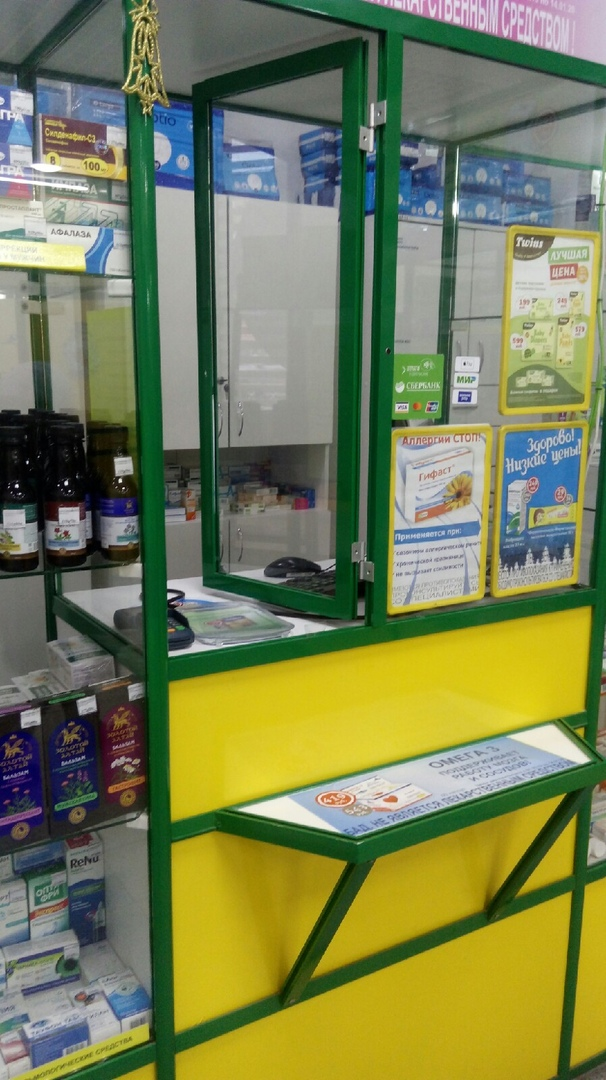 Информационный стенд для посетителей
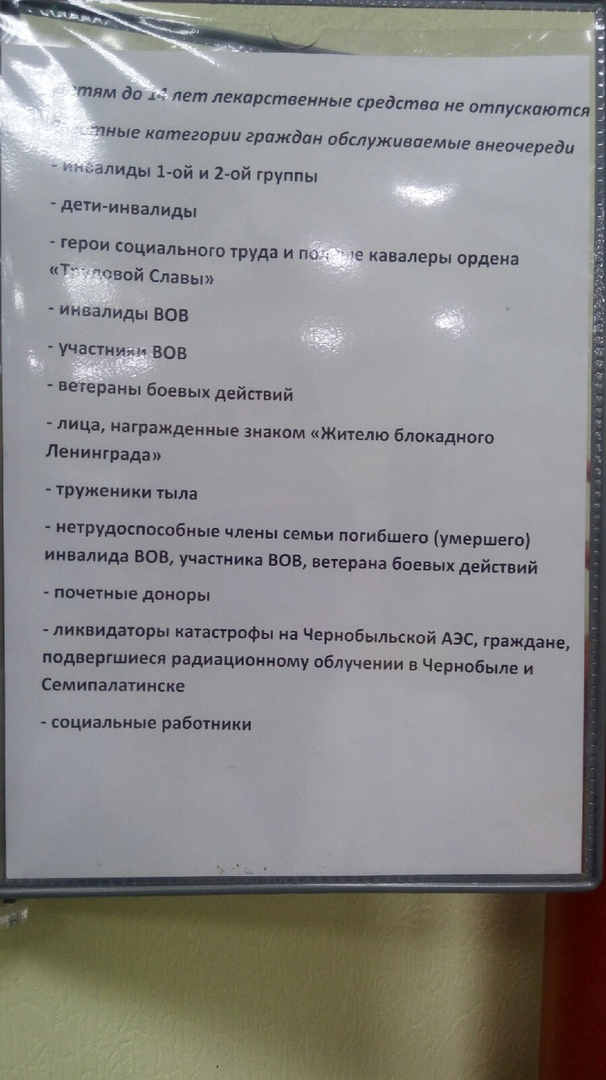 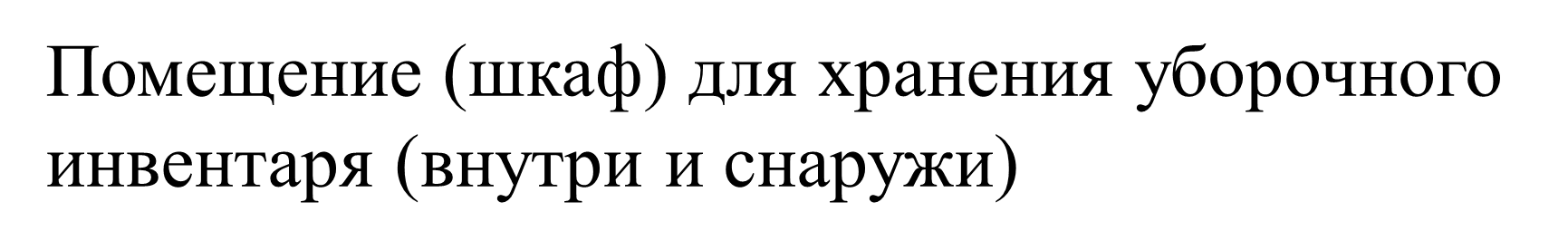 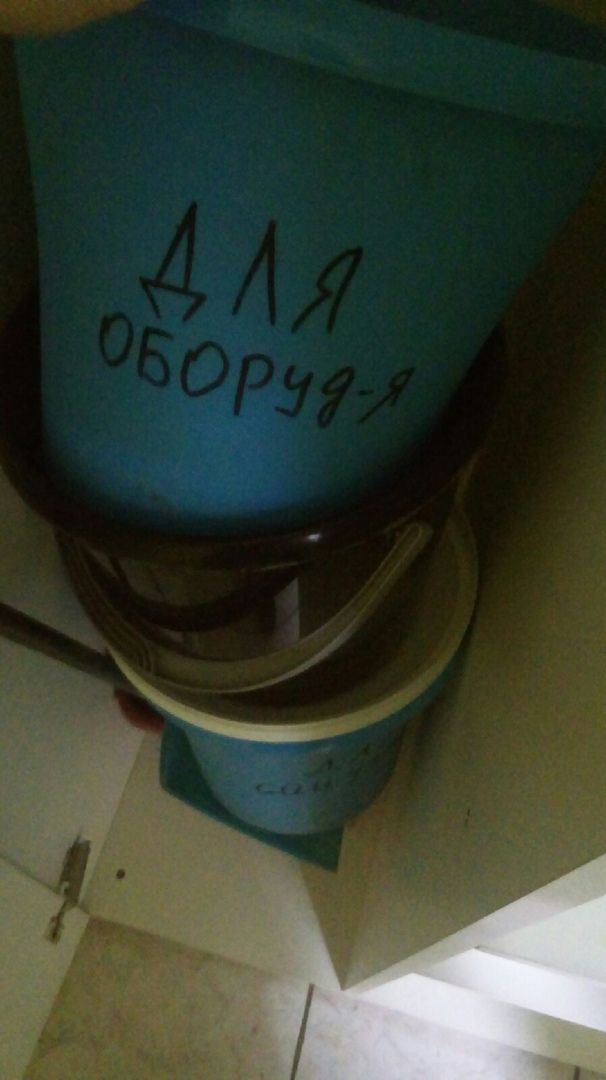 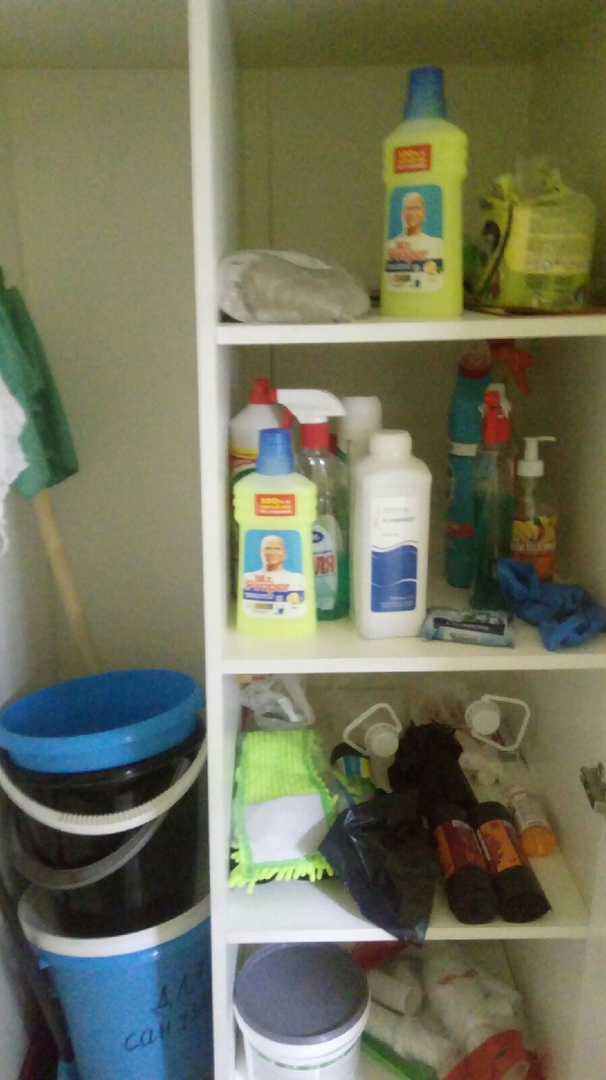 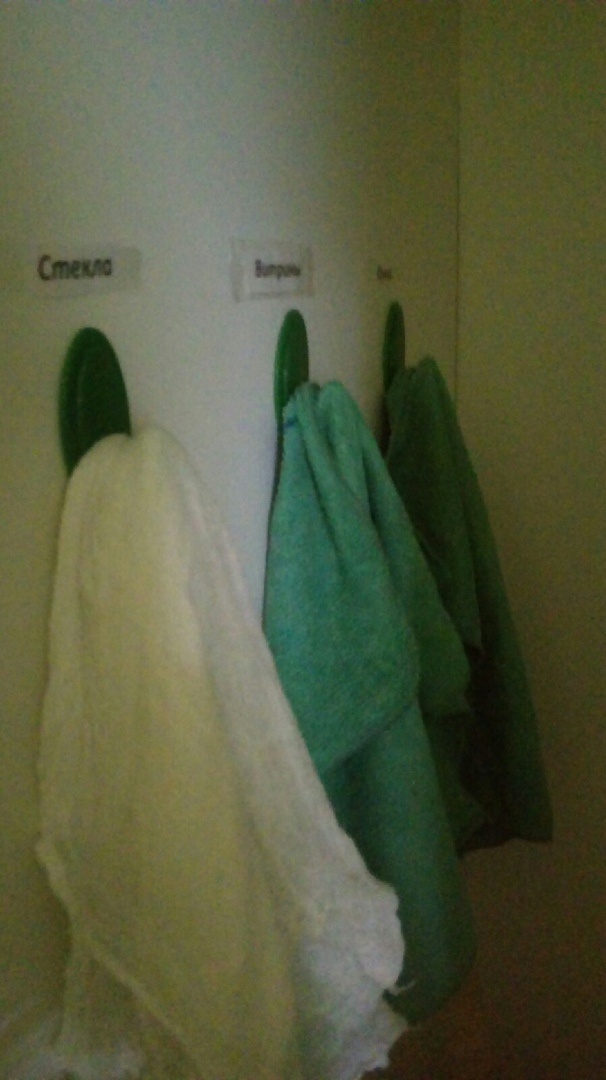 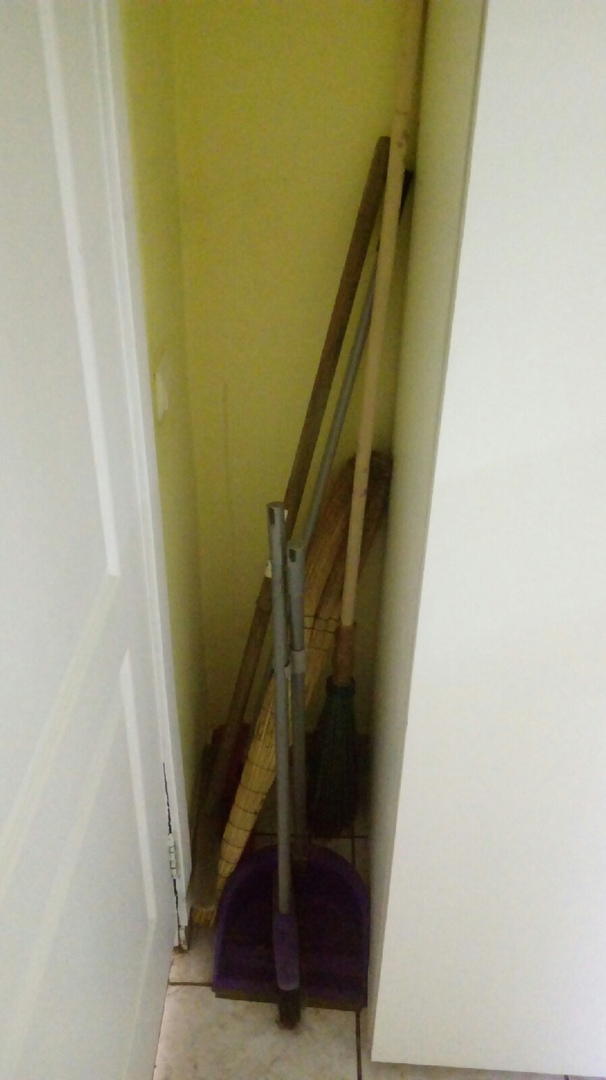 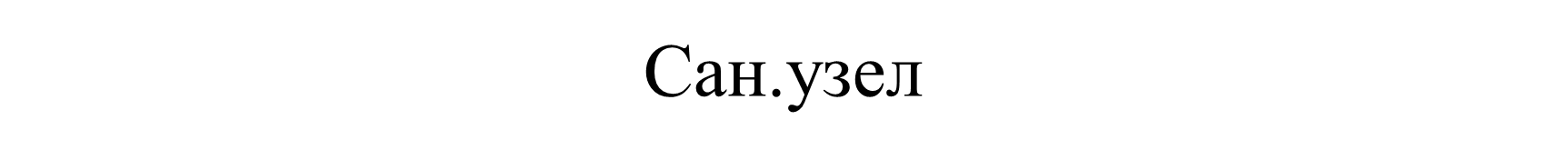 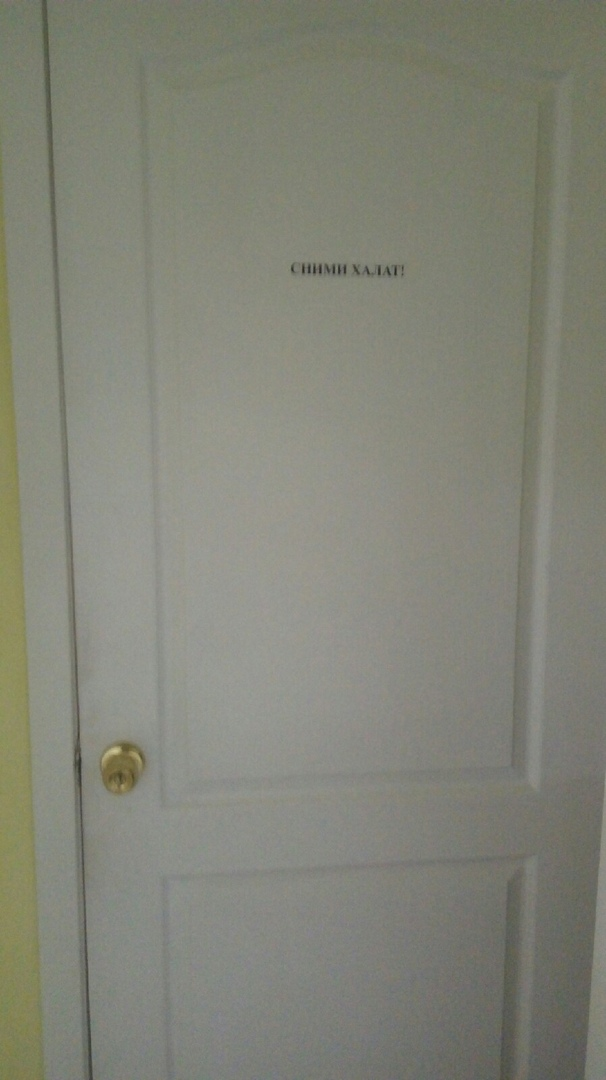 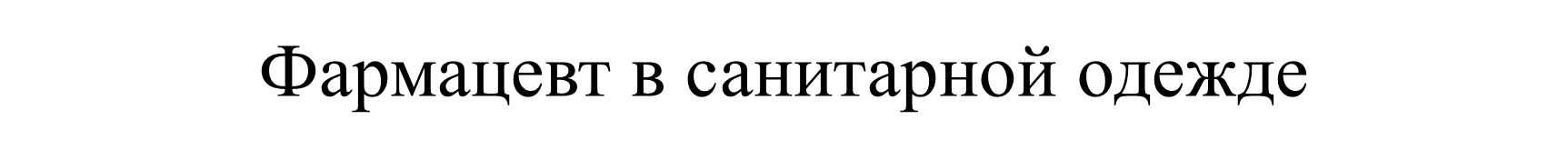 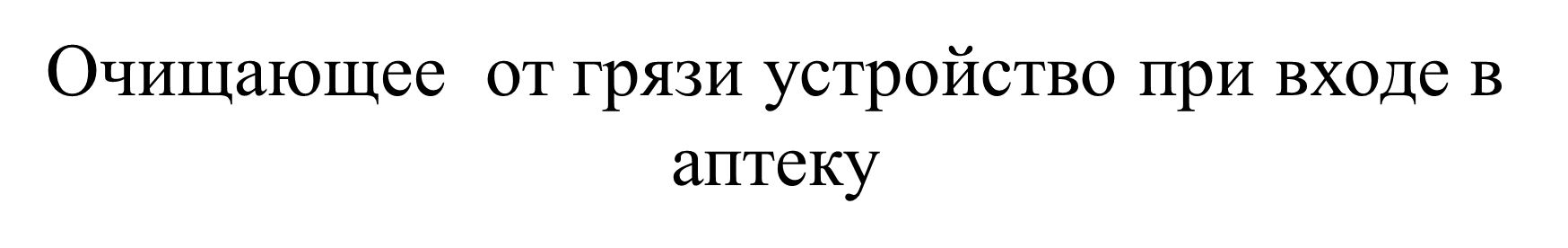 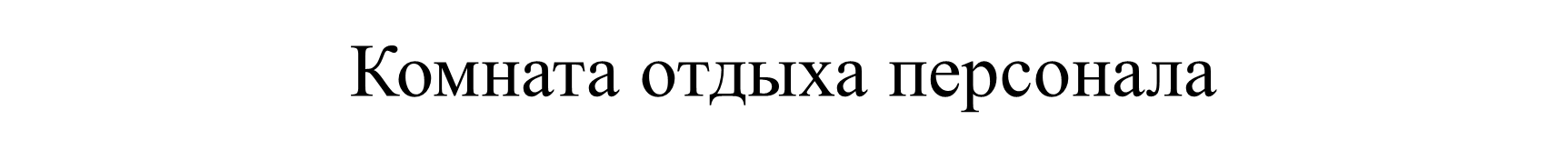 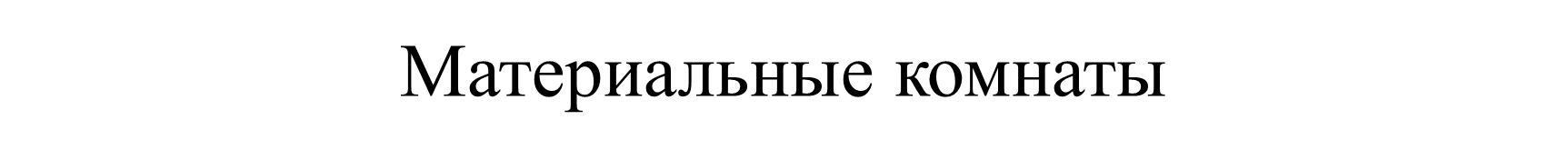 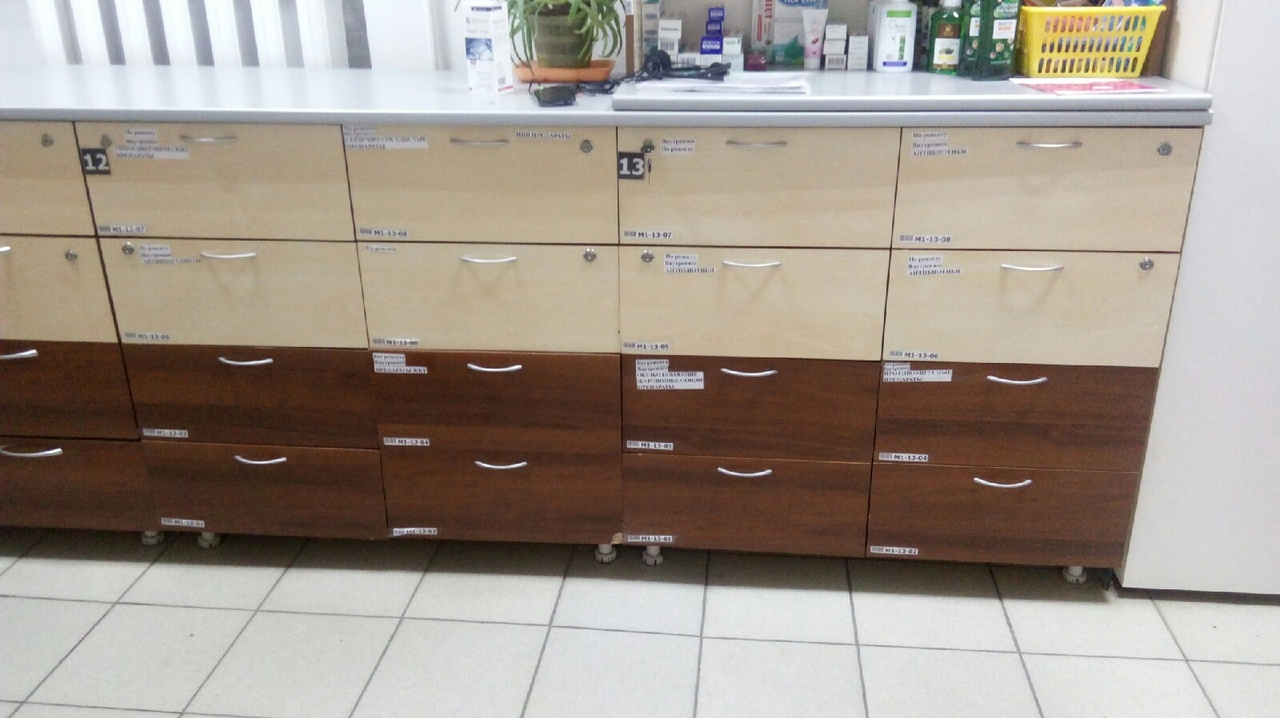 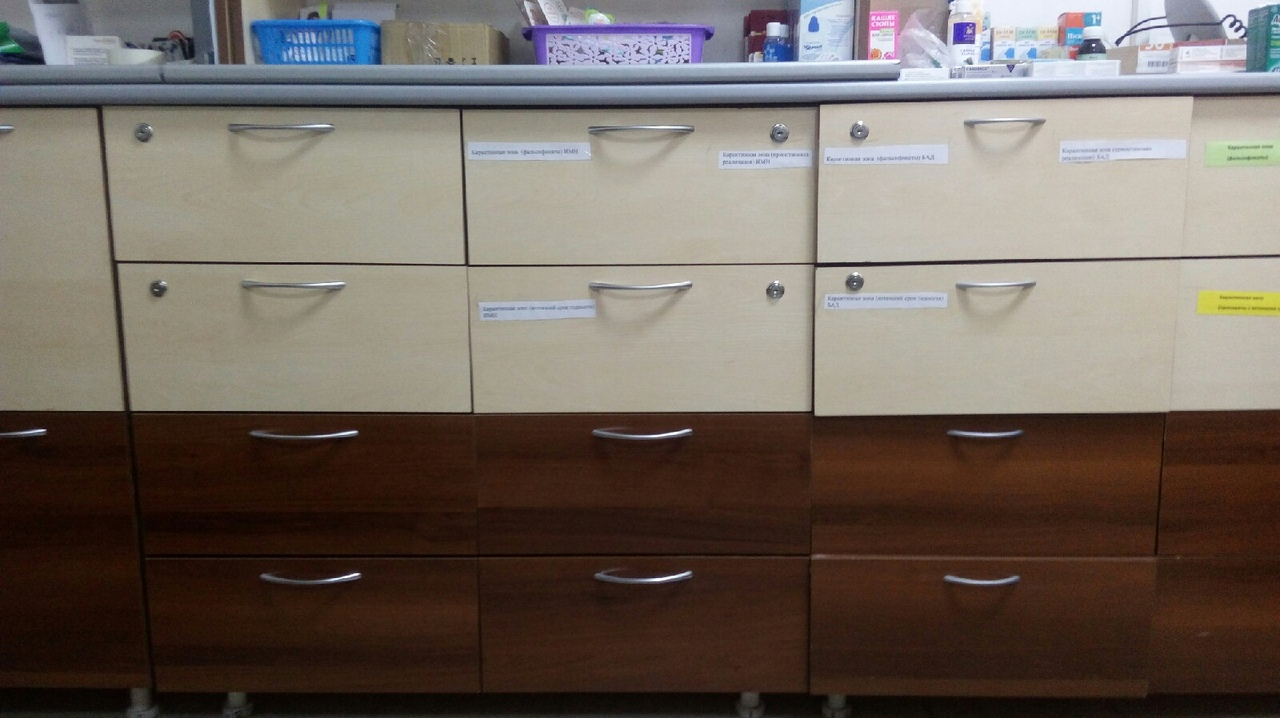 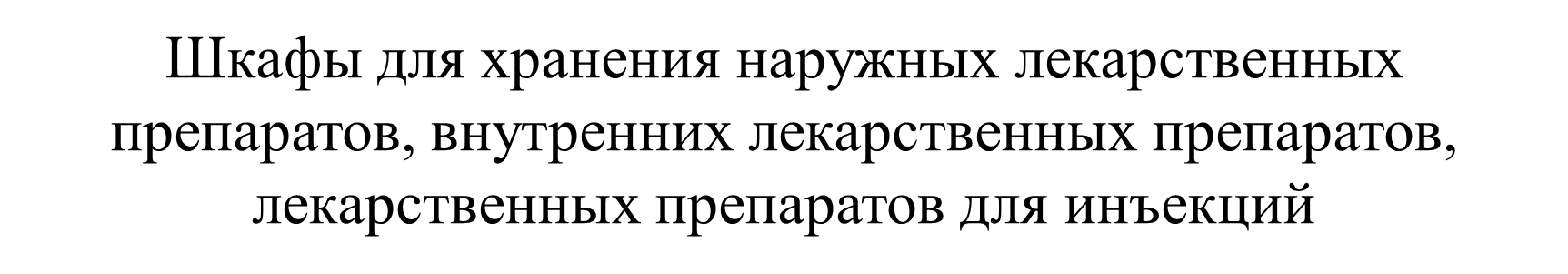 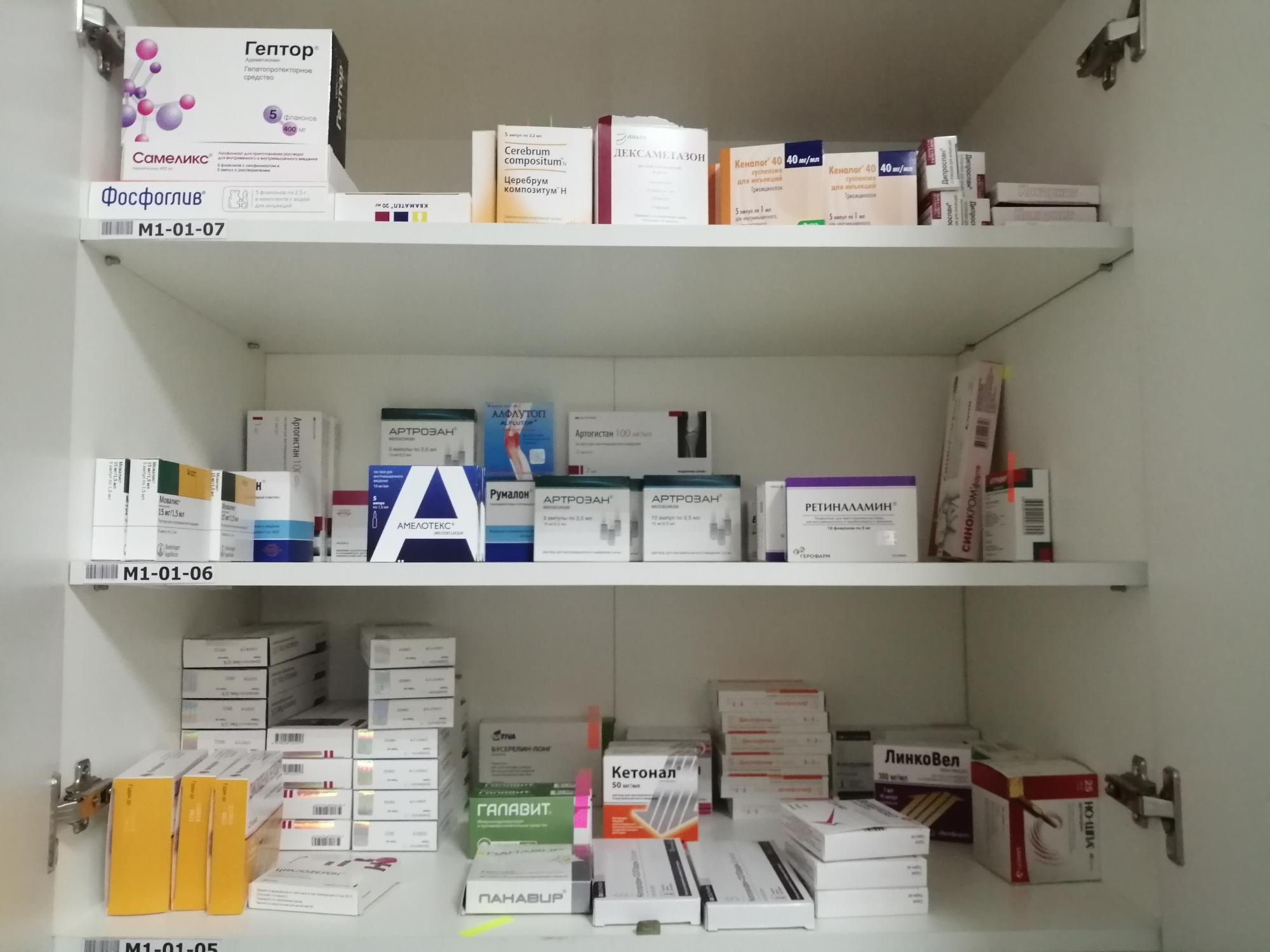 Шкафы для хранения перевязочного материала
Шкафы для хранения резиновых изделий
Шкафы для хранения лекарственного растительного сырья
Шкафы для хранения парафармацевтической продукции
Холодильник (снаружи и внутри)
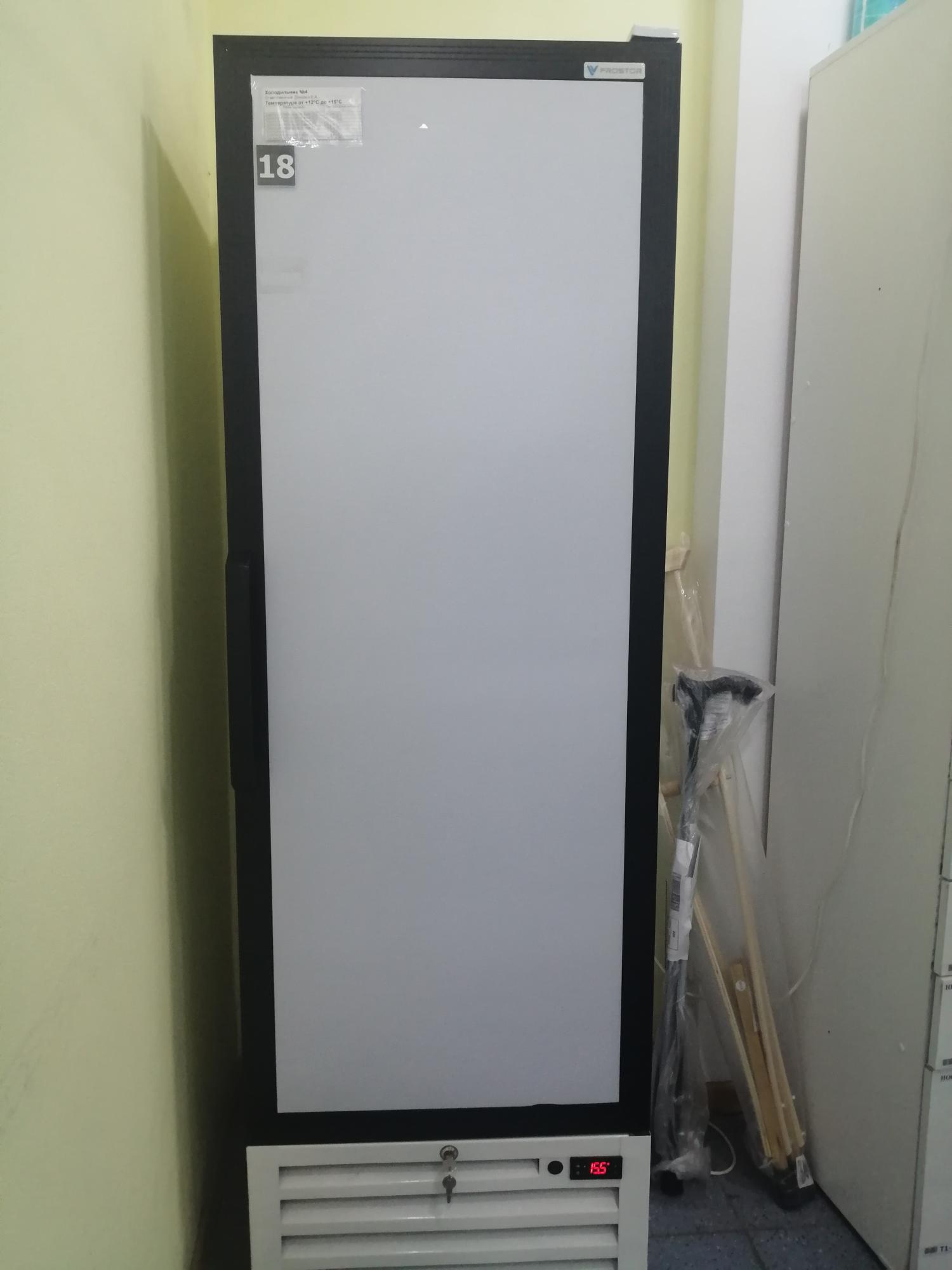 Тара для сбора медицинских отходов